Effective presentations — the essentials
Key aspects of effective presentations:
Design: Content & Visuals
Delivering: Non-verbal skills & Voice
Key Concepts & Vocabulary
What do these terms mean?  How are they used effectively in presenting?
Non-verbal skills (body language)
Eye contact 
Gestures & Posture
Rapport (with audience)
Calm & Passionate 
Voice
Rate & volume
Pauses
Visuals 
Content & Design
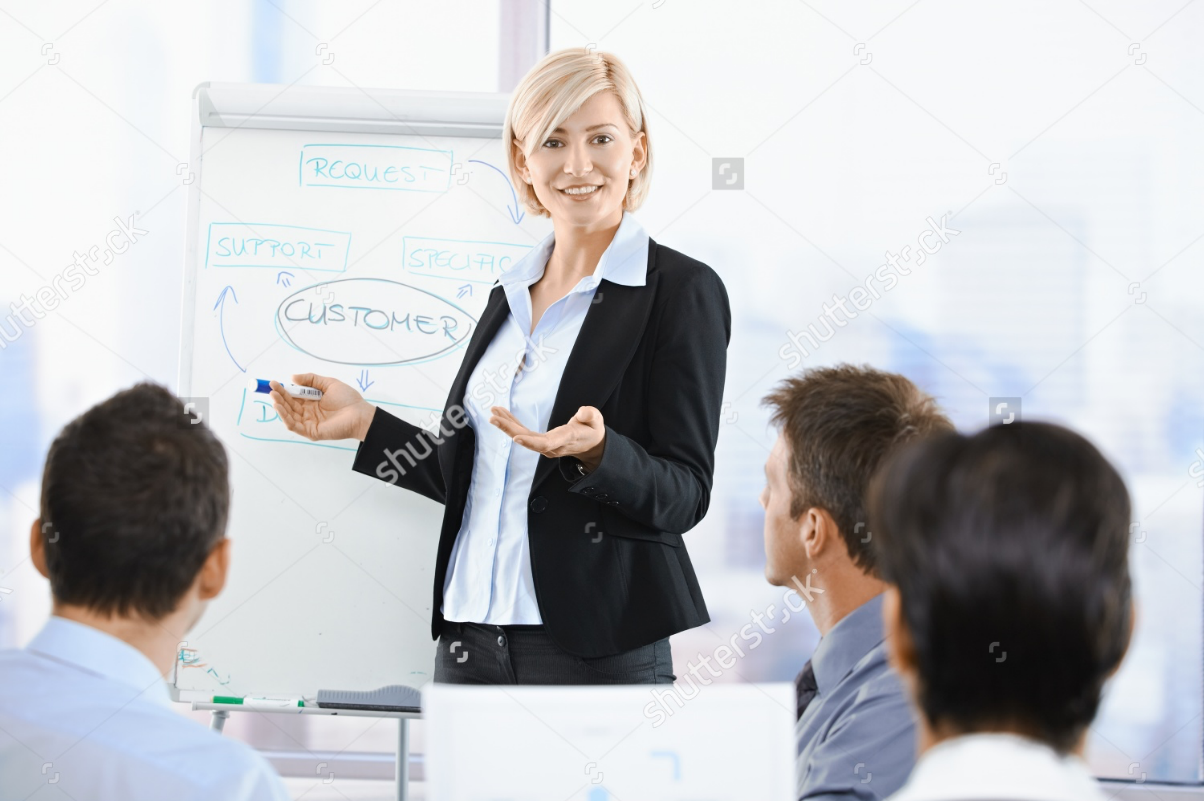 Source: Shutterstock
Key Concepts & Vocabulary
What do these terms mean?  How are they used effectively in presenting?
Non-verbal skills (body language)
Eye contact 
Gestures & Posture
Rapport (with audience)
Calm & Passionate 
Voice
Rate & volume
Pauses
Visuals 
Content & Design
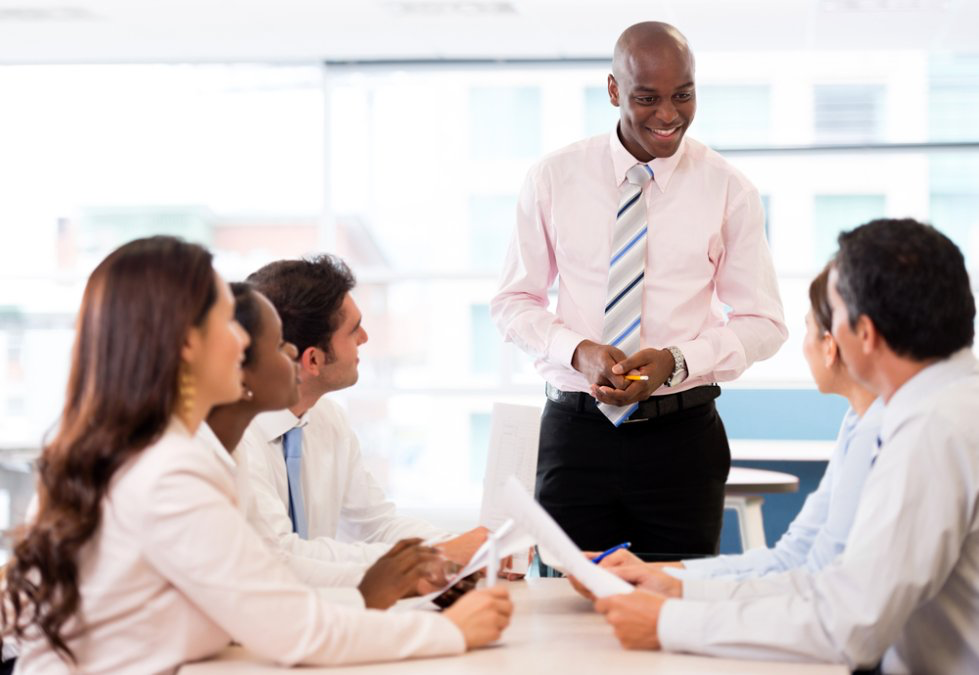 Source: LinkedIn
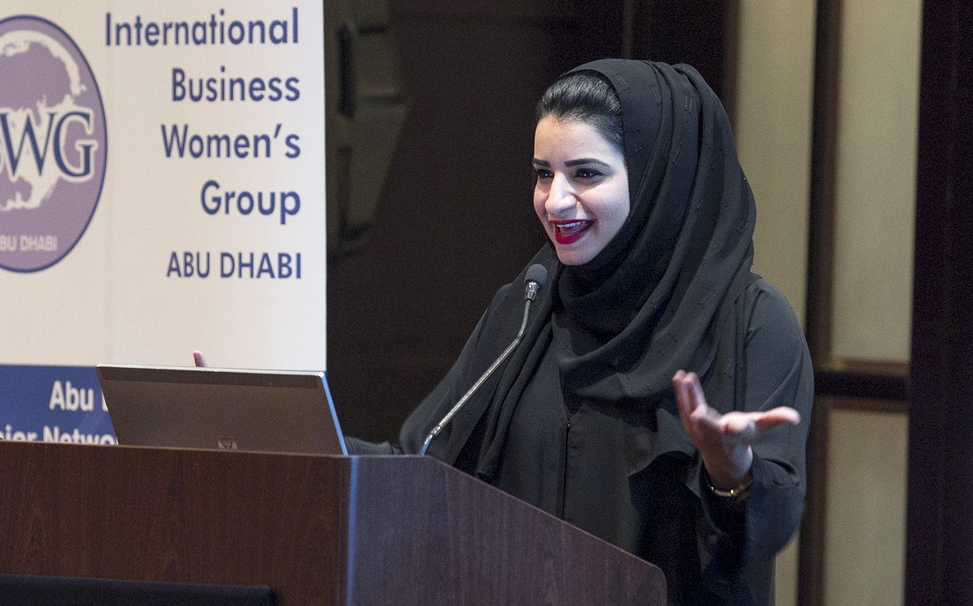 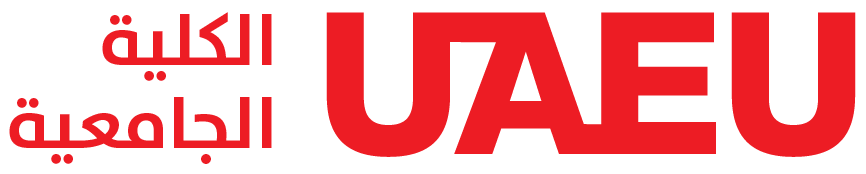 What is effective about this presenter?
Source: The National
Rate their non-verbal skills ____________    rapport ____________
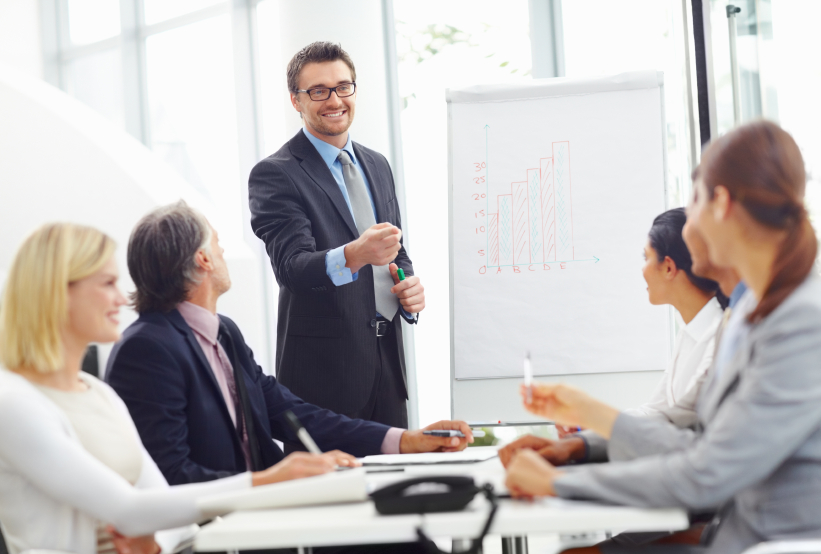 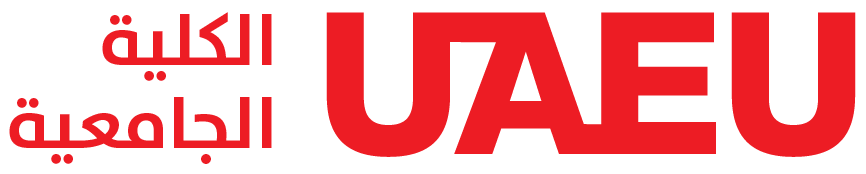 What is effective about this presenter?
Rate their:
Non-verbal skills
      _____________
Rapport
      _____________
Source: HMTC Consulting
Look at these comments from the audience
What was the problem with the presentation?   How would you solve it?
“What is he talking about? I have no idea!”. . . . . . . . . . . . . . . . . . . . . . . . . . . . . . . . . . . . . . . . . . . . . . .
“Hey, Aisha! Wake-up! He’s finished.”. . . . . . . . . . . . . . . . . . . . . . . . . . . . . . . . . . . . . . . . . . . . . . .
“Excuse me, but what does that slide say? I need a pair of binoculars!”. . . . . . . . . . . . . . . . . . . . . . . . . . . . . . . . . . . . . . . . . . . . . . .
“That speaker needs a microphone.”. . . . . . . . . . . . . . . . . . . . . . . . . . . . . . . . . . . . . . . . . . . . . . .
“Summarise four main points? I thought there was only one. Have I been asleep?”. . . . . . . . . . . . . . . . . . . . . . . . . . . . . . . . . . . . . . . . . . . . . . .